Werkatelier regelgeving Wmo 201524 en 25 november 2014
Charlotte Fruytier
Fruytier Arbeidsrecht/Ambtenarenrecht
Expertpool VNG-OTD
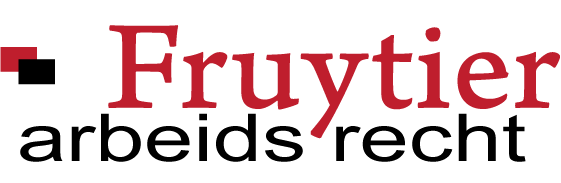 24/25-11-2014
2 Onderwerpen
Het kader
Nadere regels
Beleidsregels
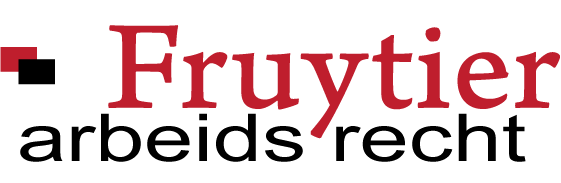 24/25-11-2014
3 Het kader
Wet maatschappelijke ondersteuning 2015 (Wmo 2015)
Uitvoeringsbesluit Wmo 2015

Beleidsplan
Verordening
Nadere regels
Beleidsregels
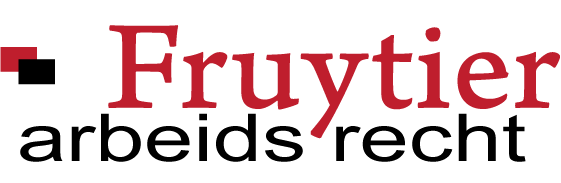 24/25-11-2014
4 Verschil nadere regels - beleidsregels
Nadere regels – vastgesteld door college in besluit. Algemeen verbindend voorschrift.
Beleidsregels – vastgesteld door college. Algemene regel, niet zijnde een algemeen verbindend voorschrift.
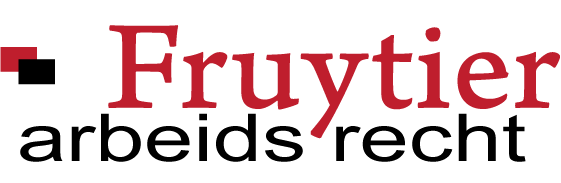 24/25-11-2014
5 Nadere regels - beleidsregels
In principe kan alles worden geregeld in verordening.

Als delegatie: nadere regels opstellen door college.

Beleidsregels: verschillen per gemeente; afhankelijk van situatie en wensen gemeente.
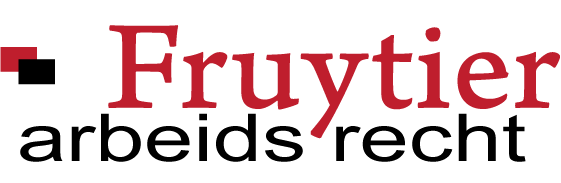 24/25-11-2014
6 Procedureregels
Melding doen – hoe en waar
Kosteloze cliëntenondersteuning
Vooronderzoek
Gesprek/onderzoek
Verslag
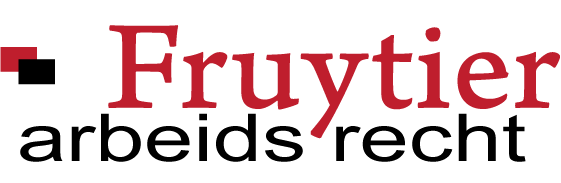 24/25-11-2014
7 Voorzieningen
Algemene voorzieningen

Maatwerkvoorzieningen (zorg in natura of persoonsgebonden budget-pgb)

Alleen beschermd wonen is verplichte maatwerkvoorziening
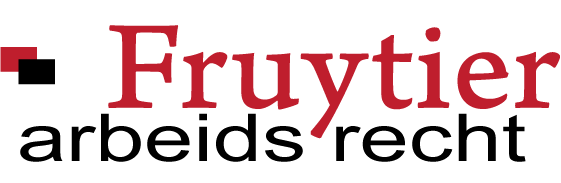 24/25-11-2014
8 Criteria voor maatwerkvoorziening
Verslag is uitgangspunt
Wanneer maatwerkvoorziening – kader/uitwerking
Vorm voorziening (in natura/pgb)
Advisering mogelijk
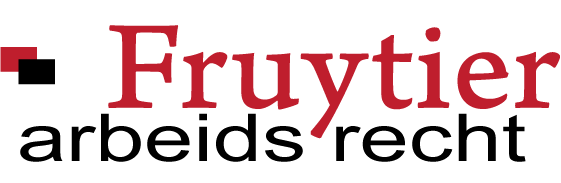 24/25-11-2014
9 Inhoud beschikking
Inhoud bij zorg in natura
Inhoud bij pgb
Eigen bijdrage
Bezwaarmogelijkheid
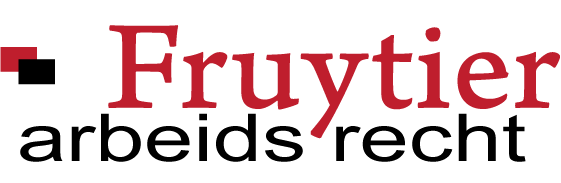 24/25-11-2014
10 Persoonsgebonden budget
Bepaling hoogte

Voorwaarden als voor persoon uit sociaal netwerk

Niet voor kosten voorafgaand aan indiening aanvraag
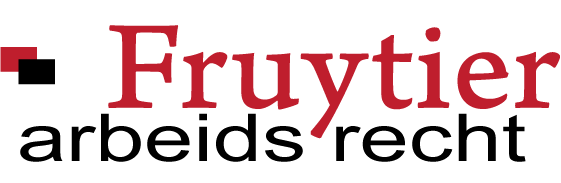 24/25-11-2014
11 Eigen bijdrage
Bij algemene voorzieningen
Bij maatwerkvoorzieningen
Afwijking bij beschermd wonen
Differentiatie/kortingen
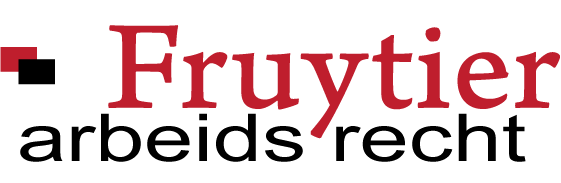 24/25-11-2014
12 Kwaliteitseisen voorzieningen
Volgen wettelijke kader (Hoofdstuk 3 Wmo 2015)
Aanvullende kwaliteitseisen
Toezien op naleving
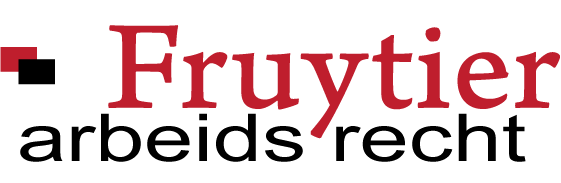 24/25-11-2014
13 Meldingsregeling calamiteiten en geweld
Regeling in wet

Waarschijnlijk per abuis geamendeerd, toch opnemen in verordening

Nadere regels mogelijk
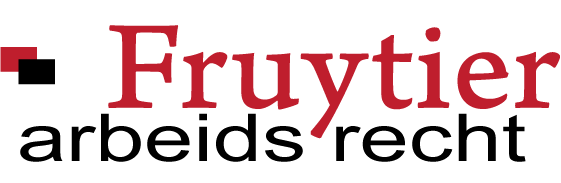 24/25-11-2014
14 Nieuwe feiten en omstandigheden, herziening, intrekking, terugvordering
Mededelingsplicht cliënt

Wanneer herzien of intrekken

Terugvorderingsrecht (Wmo 2015, Awb)
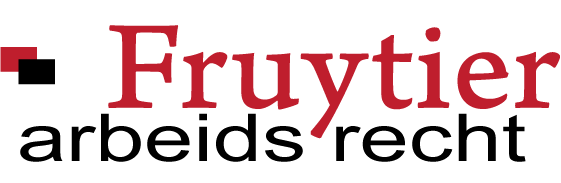 24/25-11-2014
15 Jaarlijkse waardering mantelzorgers
Verschillende wijze van waardering

Niet noodzakelijkerwijs als geldbetaling
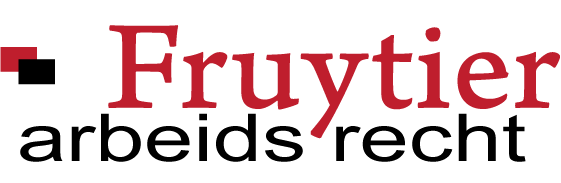 24/25-11-2014
16 Tegemoetkoming meerkosten
Personen met beperkingen en/of chronische problemen

Bevorderen zelfredzaamheid/participatie

Voorwaarden
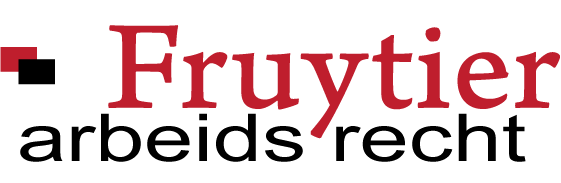 24/25-11-2014
17 Verhouding prijs - kwaliteit
Bij levering voorziening door derden

Waarmee rekening houden

Vaststelling tarieven
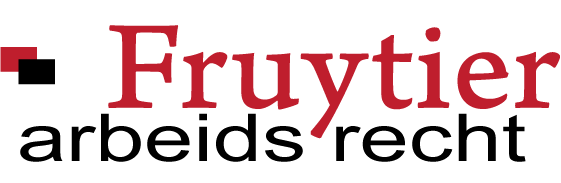 24/25-11-2014
18 Klachtregeling
Bij aanbieders
Voor welke voorzieningen
Toezien op naleving
Eigen klachtregeling gemeente
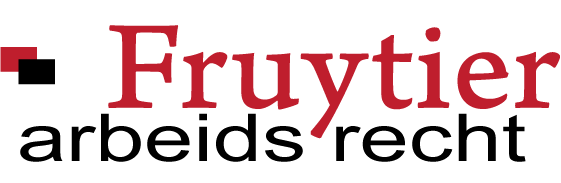 24/25-11-2014
19 Medezeggenschap
Bij aanbieders
Voor welke voorzieningen
Toezien op naleving
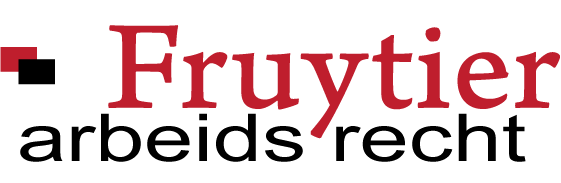 24/25-11-2014
Ondersteuningsteam Decentralisatie (OTD)
Beantwoording vragen/advisering
Inroepen hulp expert 

Gegevens:
Ondersteuningsteam Decentralisatie (OTD)
Postbus 30435
2500 GK  DEN HAAG
otd@vng.nl
070 – 373 83 98
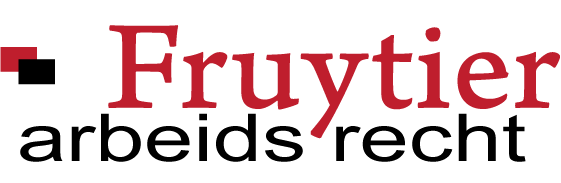 24/25-11-2014
Fruytier Arbeidsrecht/Ambtenarenrechtmr. Charlotte Fruytierwww.fruytierarbeidsrecht.nlT. 035 – 693 67 71M. 06 – 128 20 319E. charlotte@fruytierarbeidsrecht.nl
24/25-11-2014